Rotary Club of PlymouthOctober 27, 2023
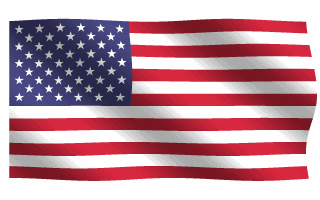 This
Welcome to rotary!
Meditation – Kurt Heise
Broadcaster – Kurt Heise
Introduction of Guests
Sign up is important
Salad Options
Maurice Salad
Caesar with or w/o chicken
Greek with or w/o chicken
Spinach with or w/o chicken
Mediterranean
If  you can’t sign up electronically, call or email Marie
734-453-6879 x4
Marie.morrow@pcuw.org
Lunch signup
It’s Lunch Time
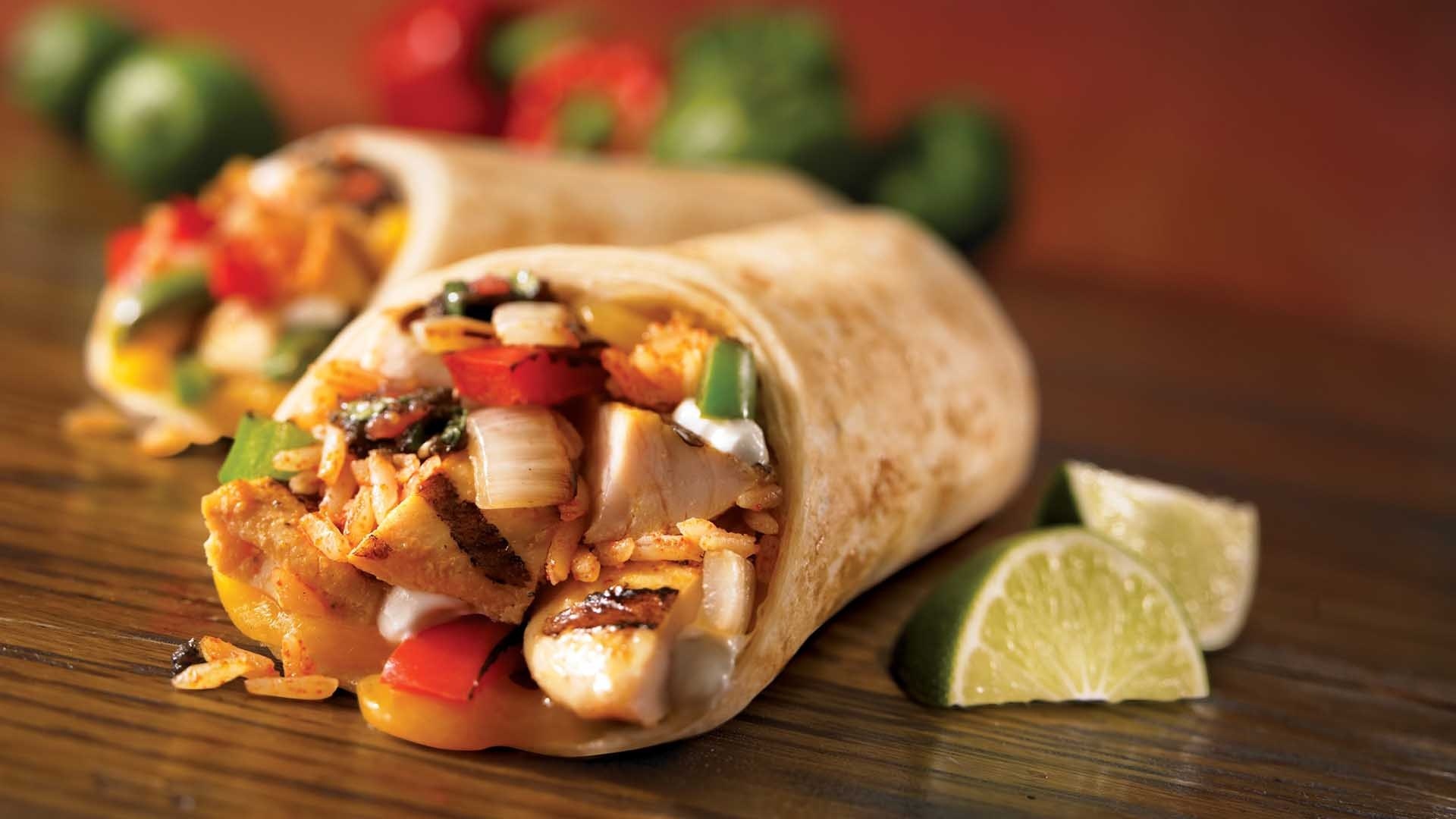 Please invite our guests to go first
Meeting will resume in about 20 minutes
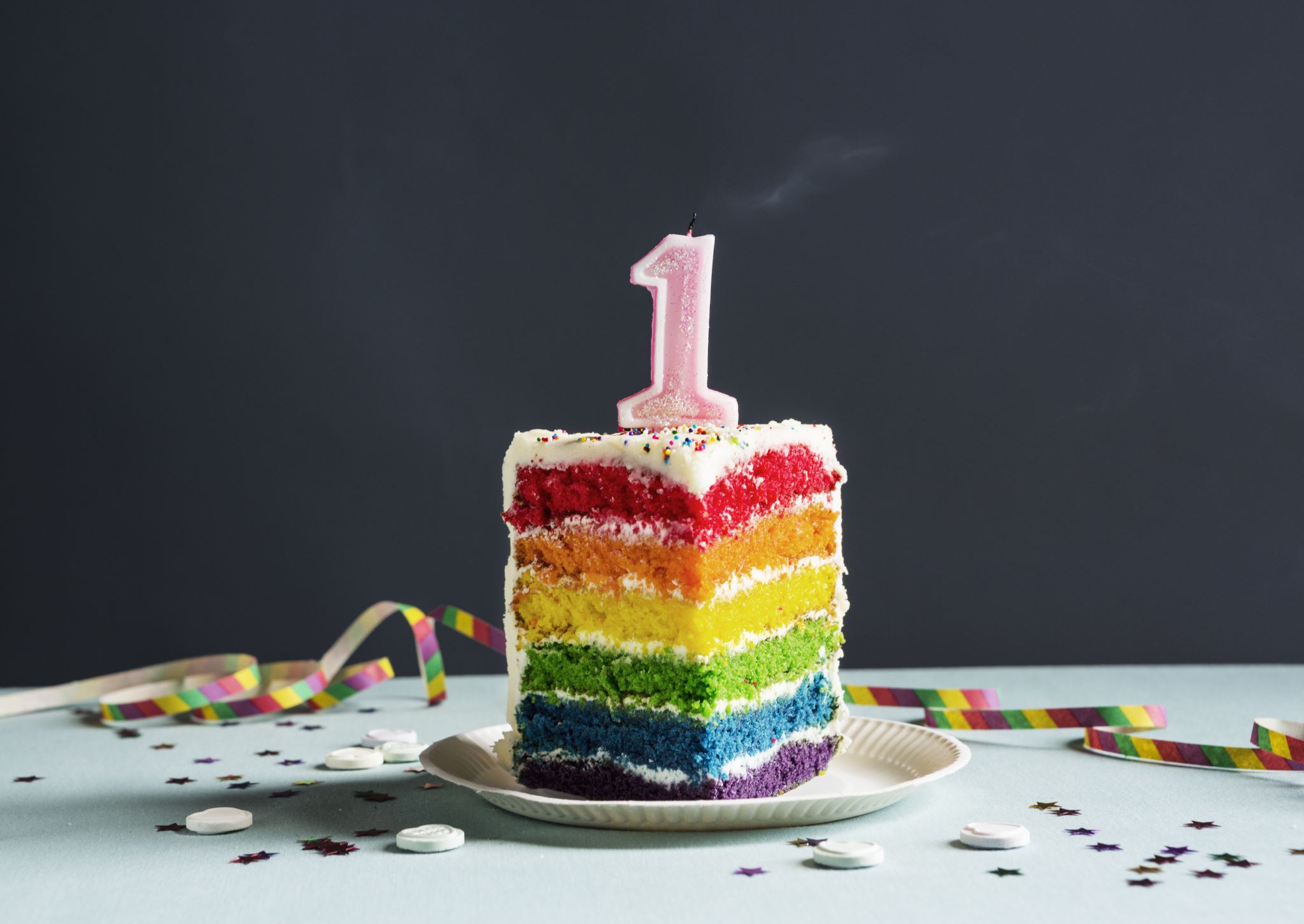 Kimberly Crouch		1
Dan Amos				2
Nick Moroz				2
Kent Early				7
Gary Stolz				18
Mary Lu Stone			29
Brad Aldrich				30
October Birthdays
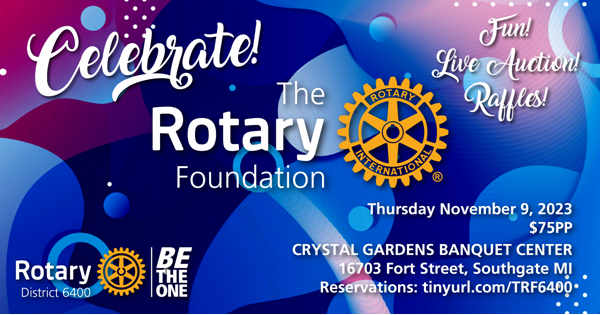 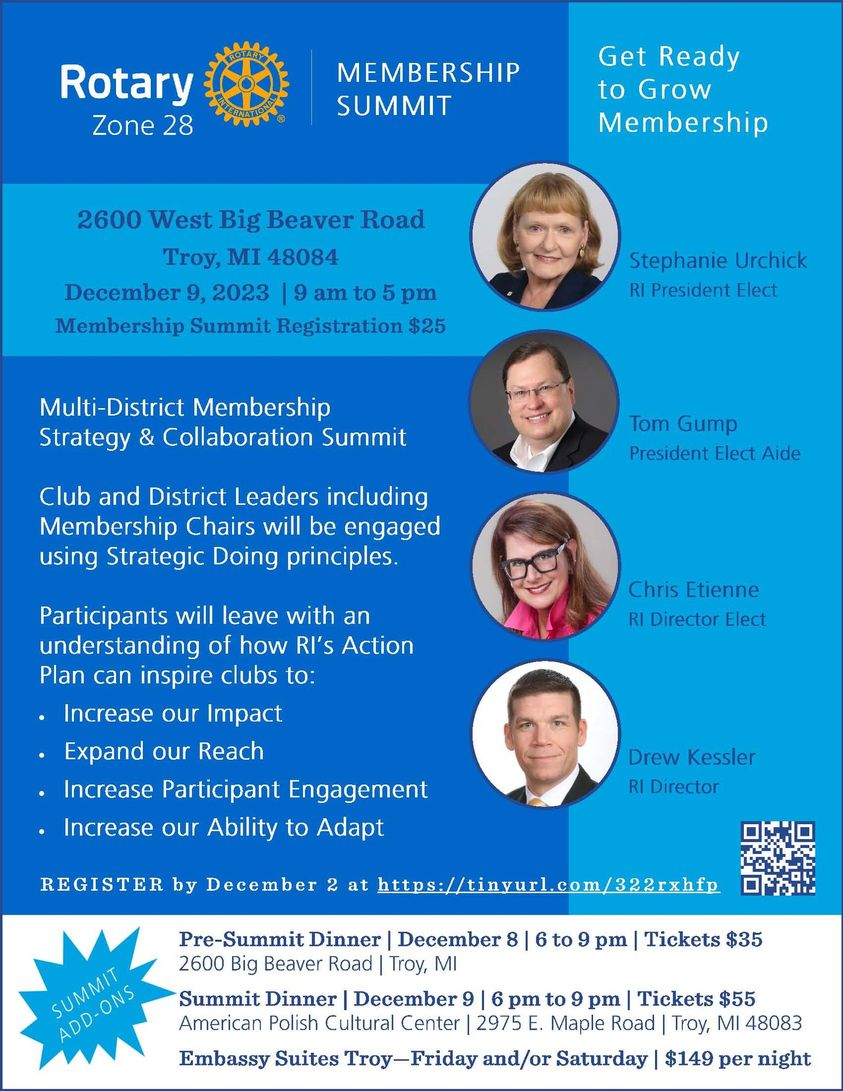 Plymouth Ghosts Cemetery WalkSaturday, October 28Riverside CemeteryAll 8 Characters are Charter Members or Wives of Charter members of our club Event Runs from 4-8pmWalks leave every 15 minutes
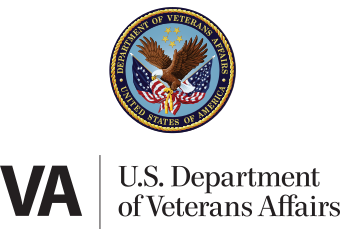 Dr. Ginny Creasman 

Director of the VA Hospital in Ann Arbor
Join the Plymouth Kiwanis Club
Thursday, November 9
12:00 Noon – 1:30PM
Lunch & Business til 1

If interested, contact Dr. Ralph Bozell:  rbozell@umich.edu by November 6th

Meeting is at Plymouth Historical Museum across from City Hall 
Cost for lunch is $15
November 3 – Centennial UpdateNovember 10 – Veteran’s Day TributeNovember 15 – Lunch with VFW
Upcoming Dates
St. Leo’s Soup Kitchen detroit
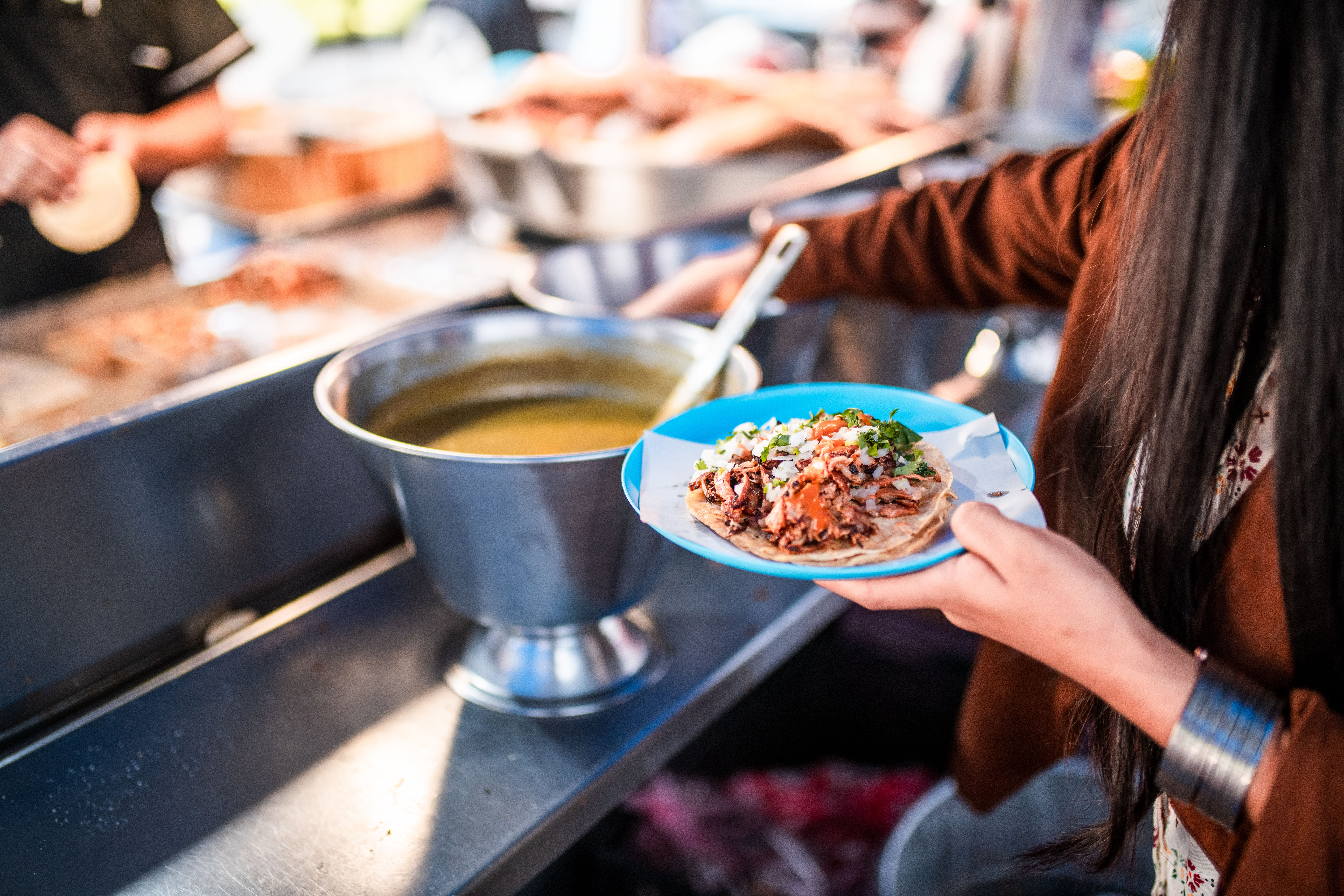 Looking for a Coordinator 
If Interested, contact President Chris
Bell Ringing
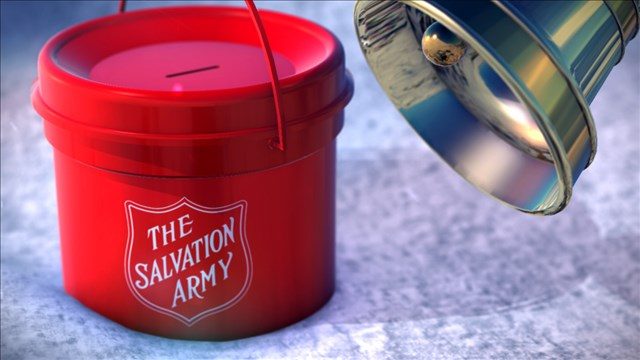 Weekend of December 15-16

Laura Reiners – Chair

Signup Genius coming out 
this afternoon!!
First Lady of District 6400
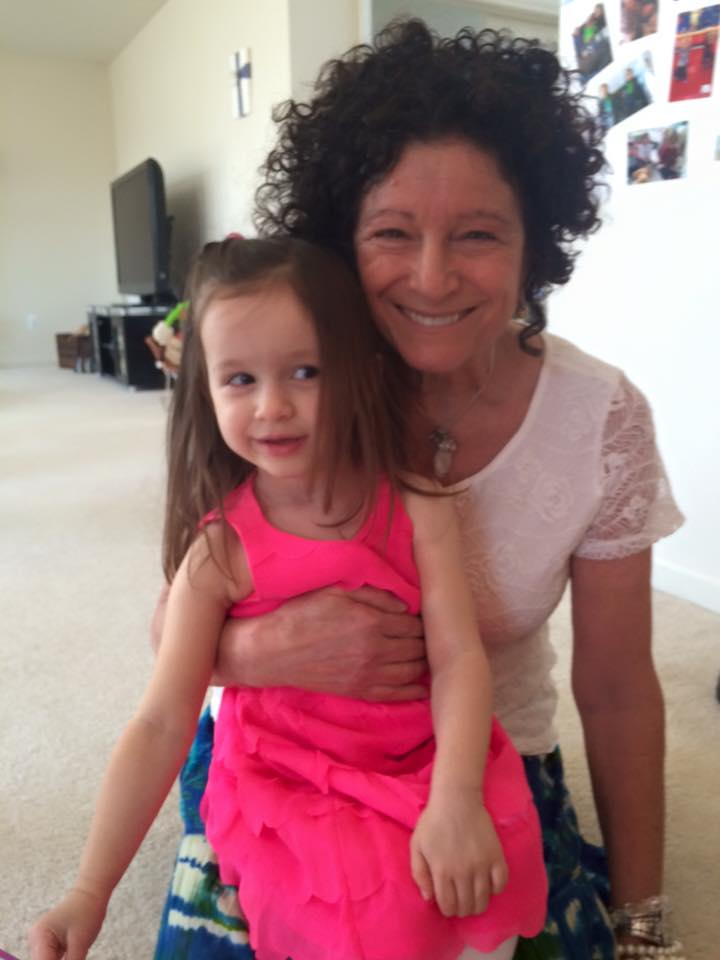 Barb Jones
District Governor Russ Jones
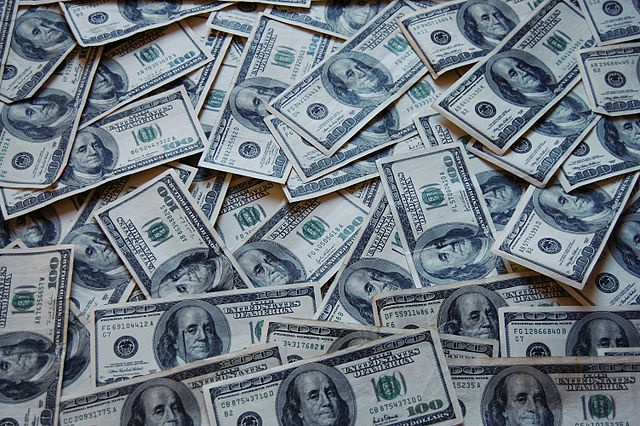 50/50 DRAWING
And the winner is …..?
This Photo by Unknown Author is licensed under CC BY
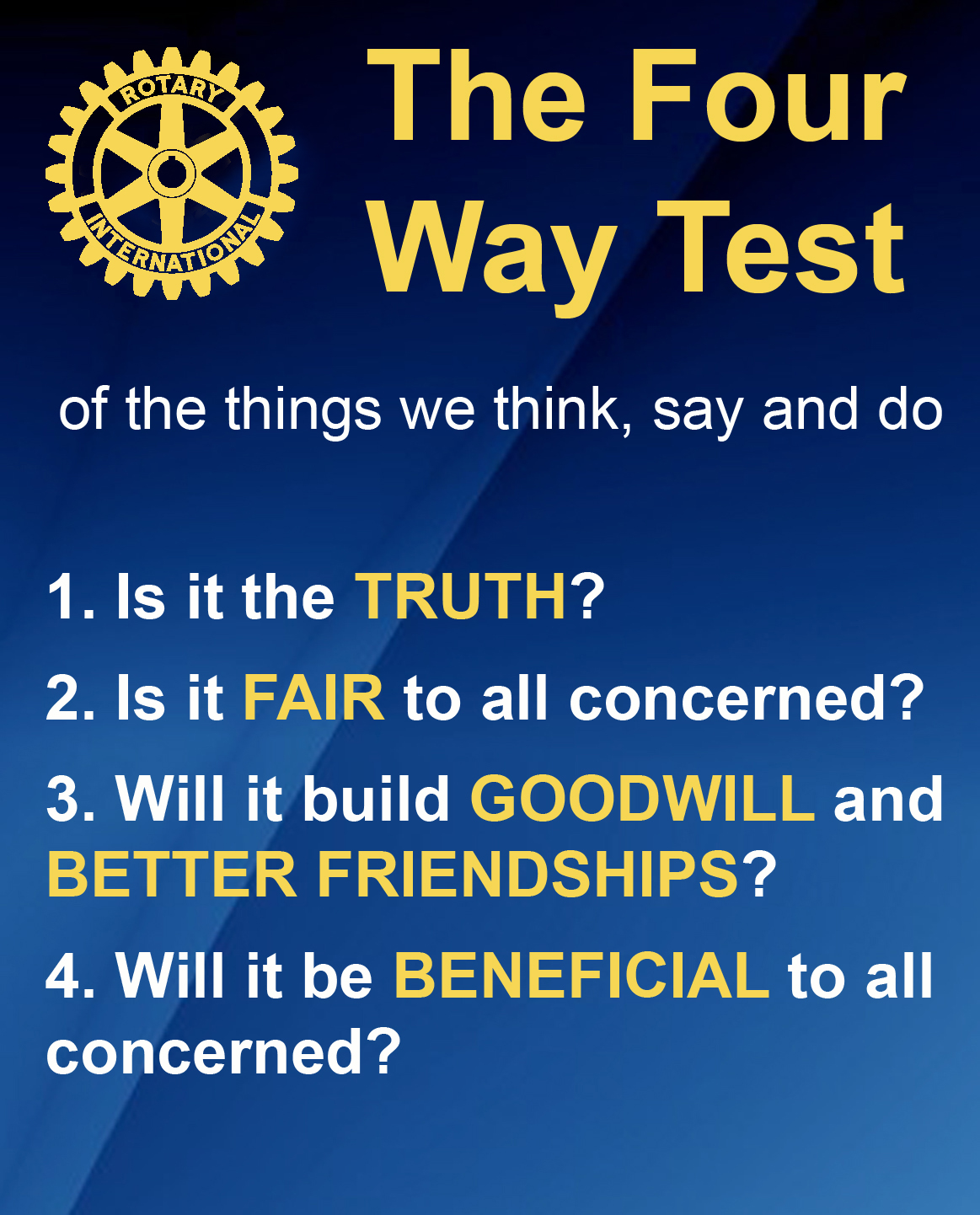